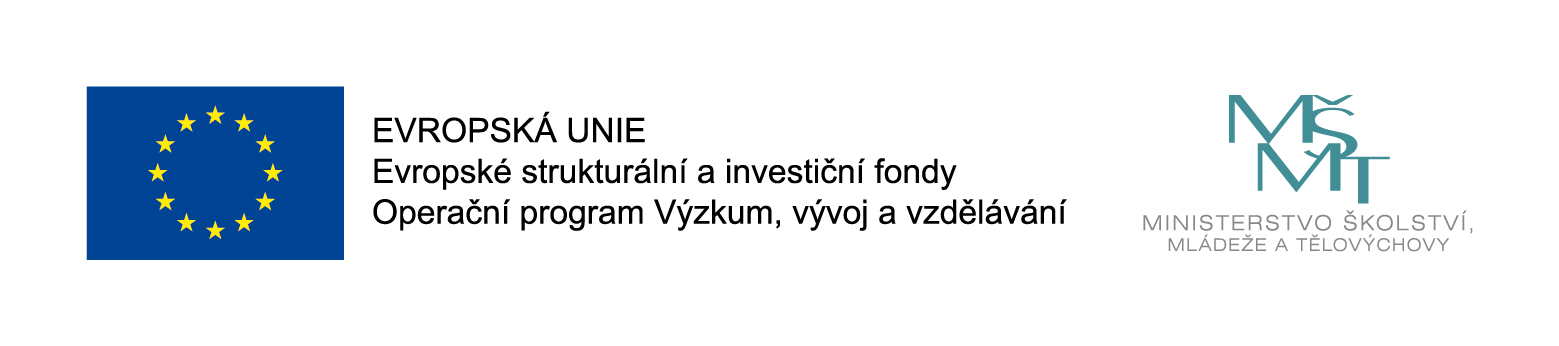 Rozvoj lidských zdrojů TUL pro zvyšování relevance, 
kvality a přístupu ke vzdělání v podmínkách Průmyslu 4.0


CZ.02.2.69/0.0/0.0/16_015/0002329 


Electrotechnology


Studijní program B0714A270001  - Mechatronika
Ing. Miroslav Novák, Ph.D.
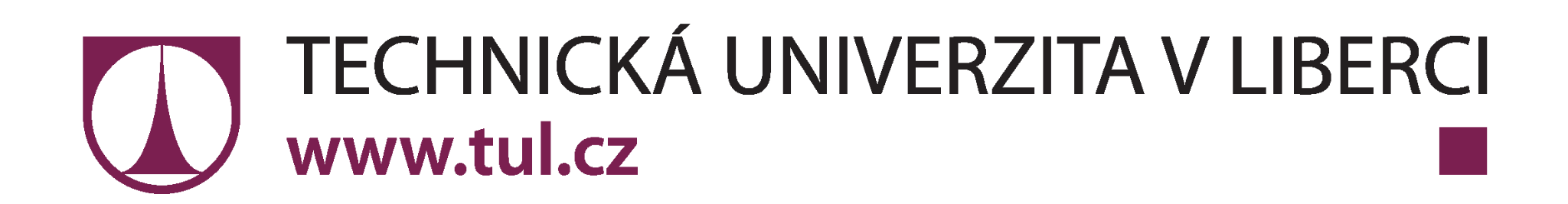 ETG 04 Dielectrics and insulators		© 2022, rev. 2022
Contents
Physical properties of insulators
Intrinsic resistivity and surface resistivity
Insulator permitivity
Dielectric loss factors
Electrical strength
Mechanical properties
Heat resistance
Water absorption - wettability
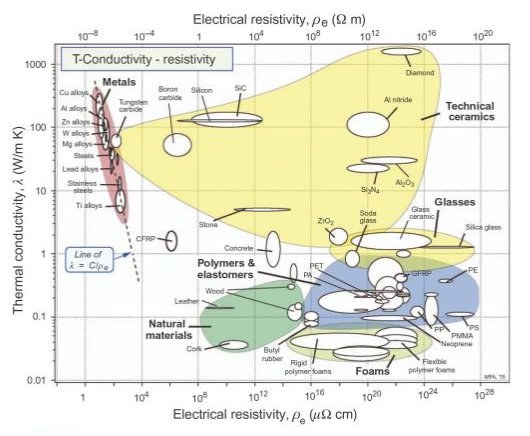 [Speaker Notes: https://www.quora.com/What-materials-have-high-heat-conductivity-but-extremely-low-electrical-conductivity
http://wiki.robotz.com/index.php?title=Electrical_Conductivity_of_Various_Metals]
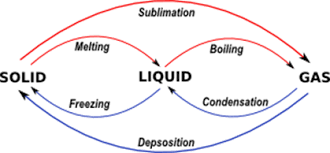 Causes
Mass structure (bonds)
State (solid, liquid, gaseous)
Properties of charge carriers (free, bound and its concentration)  Insulators contain a small amount of free charges
Conditions (temperature, pressure, frequency of el. field, field intensity)  Example: melted glass is good conductor but normally is insulator  Example: evaporated metal is insulator
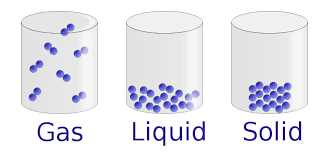 Dielectrics
Difference Between Dielectric & Insulator
Insulators
Dielectric
The substance that can become polarized after getting energy from the electrical field.
When field given to the dielectric material electrons do not cause current like metals but change their position at a certain point to make poles
The bond that exists in the dielectric material is weaker than the insulator.
The dielectric constant of dielectric material is large.
The dielectric substance has the ability to store charge.
Examples: Dry air, vacuum, distilled water.
Its common applications: Capacitor, power cable, etc.
Insulator
The material that block electric current flow through.
Their large resistance (low amount of free charges)halts to the current movement.
Examples: all kinds of nonmetals: porcelain, glass, plasts.
Every insulator contains some of  transportable charges that can cause a current.
If an electrical field is large volts, the insulator it will show a conductor-like feature.
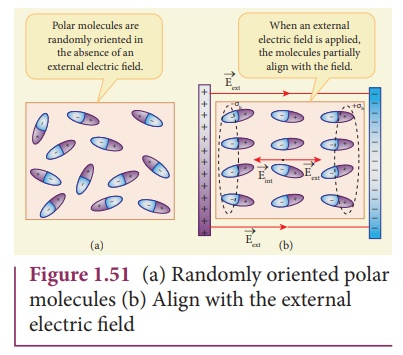 Macroscopic view of the dielectrics
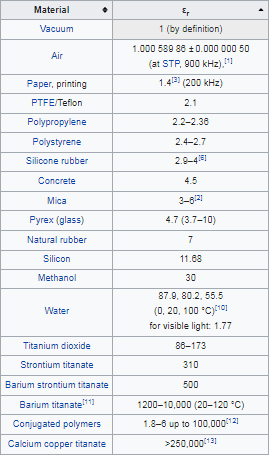 The dielectric susceptibility (polarization coefficient) χe is a measure of how easily it polarises in response to an electric field.
Polarizability P (tansors) is a solid is defined as the dipole moment per unit volume of the crystal cell exposed to el. field E:

where ε0 = 8.8542×10−12 Fm−1 is vacuum permittivity.
The electric displacement D (electric induction) is

From a macroscopic point of view, the most important variable is relative permittivity
        εr(ω) = 1 + χe.
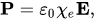 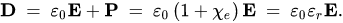 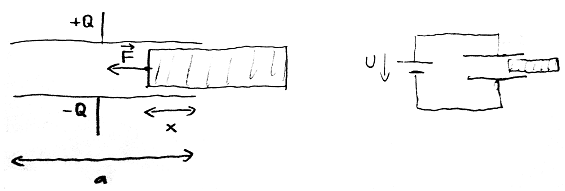 Dielectric inside capacitor
The capacitance is defined as C = Q/V, so

Case 1: What happens if we insert a dielectric into a charged (unconnected) capacitor?
Unconnected keeps induction



Intensity decreases by relative permittivity factor - voltage drop on electrodes
Case 2:  What happens if we insert a dielectric in a capacitor connected to a voltage source?
Charge of dielectric material must be compensated by el. current
Kapacita kondenz8toru naroste
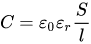 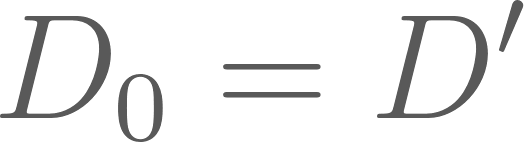 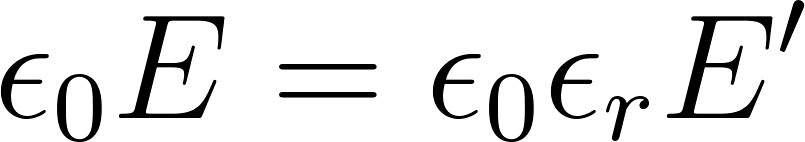 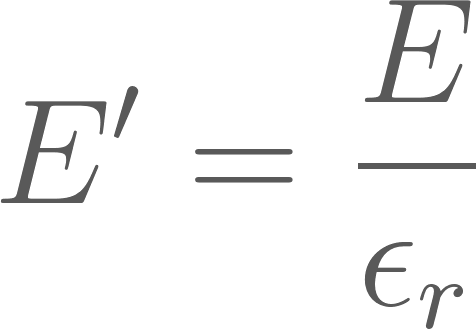 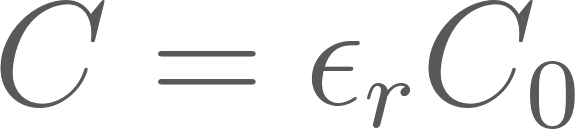 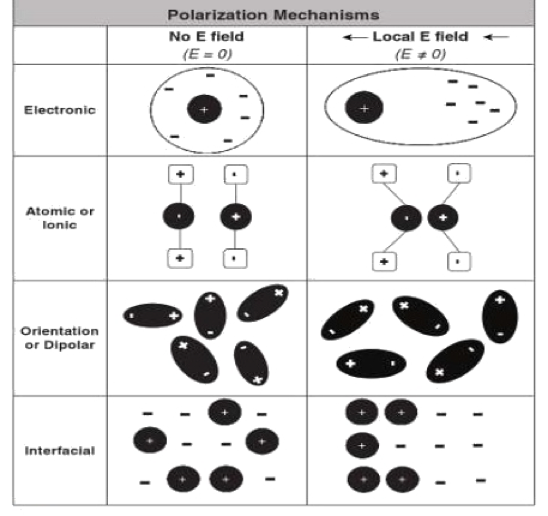 Polarization mechanisms
Polarization
by the action of the external field
spontaneous
Bonded charges
Free charges
Piezoelectric
Piezoelectric
Pyroelectric
Space charges(Migrations)
Strong
Week
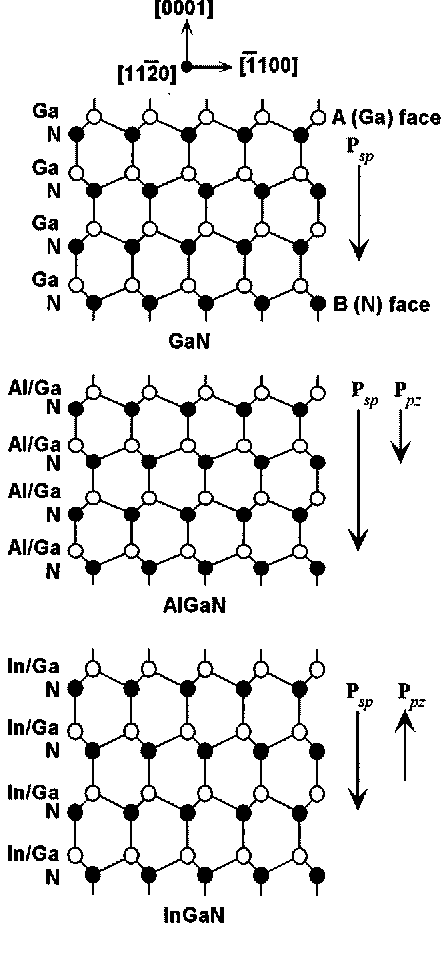 Ion relaxation
Dipole relaxation
Electron
Deformation polarization
Ion
Flexible dipole
Polarization
Electronic Polarization Pe: all atoms under an electric field. The nucleus of the atom and the center of its electron cloud shift away from each other, creating a tiny dipole with very small polarization effect.
Ionic Polarization PI:In ionic solids such as ceramic materials, the ions are symmetrically arranged in a crystal lattice with a net zero polarization. Once an electric field is applied, the cations and anions are attracted to opposite directions. This creates a relatively large ionic displacement (compared to electronic displacement), which can give rise to high dielectric constants in ceramics popularly used in capacitors.
Dipole (or Orientation) Polarization PD: Certain solids have permanent molecular dipoles that, under an electric field, rotate themselves in the direction of the applied field, creating a net average dipole moment per molecule. Dipole orientation is more common in polymers since their atomic structure permits reorientation.
Space Charge (or Interfacial) Polarization PS: In ceramics, this phenomenon arises from extraneous charges that come from contaminants or irregular geometry in the interfaces of the polycrystalline solids. These charges are partly mobile and migrate under an applied field, causing this extrinsic type of polarization. 

Total polarization is the sum of any charge displacement
Pt= Pe+ Pi+ Pd+ Ps
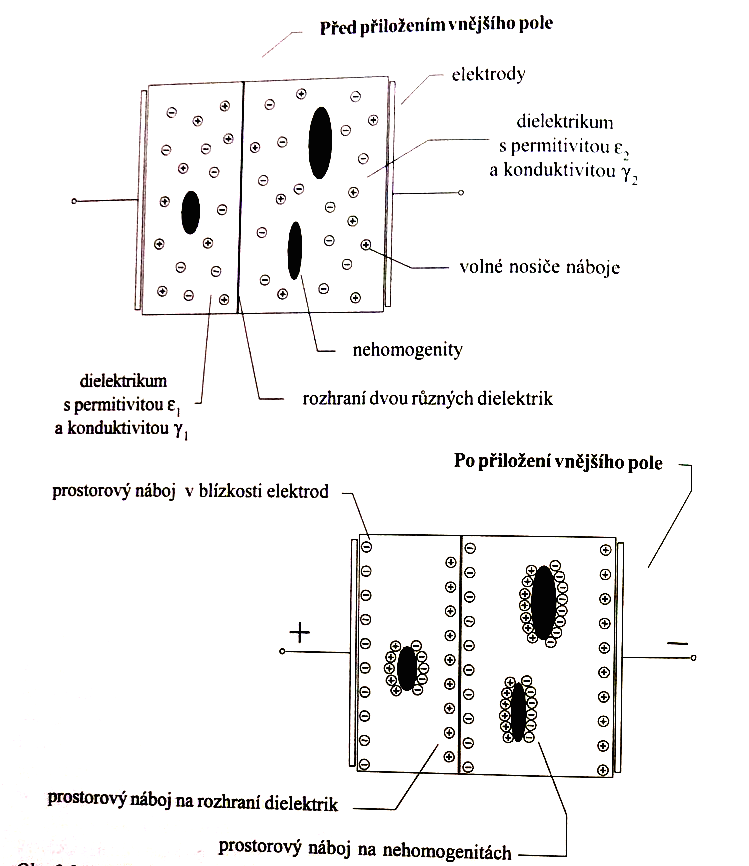 Space charges
(Migration polarization)
It is caused by free carriers (impurities, thermally released electrons).
The presence of inhomogeneities is necessary for the formation, where the charges are captured = the formation of a spatial charge.
= Bubbles, dirt particles, cracks or interface of substances
It means losses (charge moves)
Migration of charges is slow= influence at low and medium freq. of hf + DC component of voltage

Electrons are injected into the dielectric from the cathode. The output work of the electron from the metal - thus depends on the material of the electrodes.
Electrons can also be generated due to partial discharges.
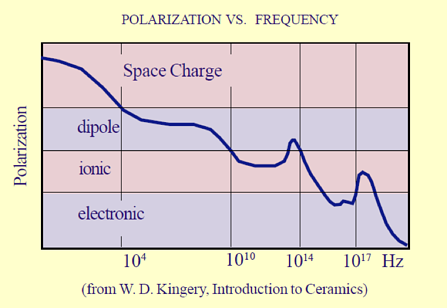 Polarization speed (frequency)
The speed depends on how much matter has to move (moment of inertia).
In AC circuit, the voltage and current across an ideal capacitor are 90° out of phase. The real-world dielectricshas the lag or “relaxation time” of the polarization mechanisms with frequency generates dielectric losses. 
The angle by which the current is out of phase from the ideal is tan(δ). Also called the loss tangent, or dissipation factor. We also use the Q factor, which is the reciprocal of the loss tangent: Q = 1 / (tan δ).
Materials with higher dielectric constants (and therefore high polarization mechanisms) display higher dissipation factors.
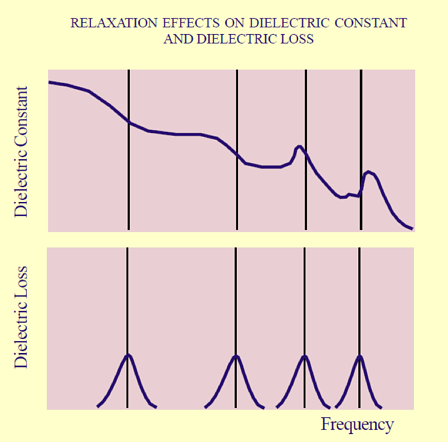 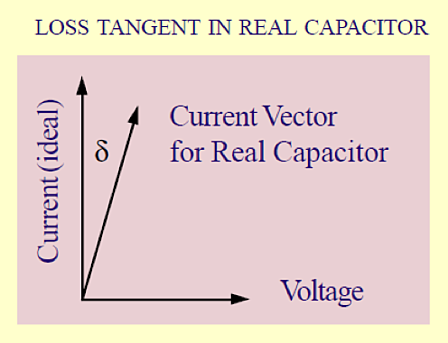 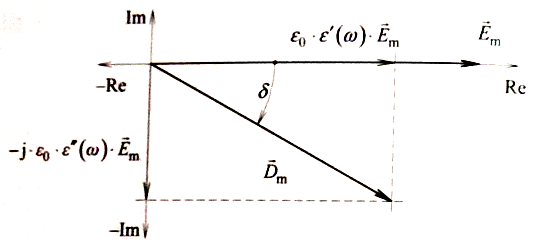 [Speaker Notes: https://blog.knowlescapacitors.com/blog/capacitor-fundamentals-part-4-dielectric-polarization]
Frequency dependency
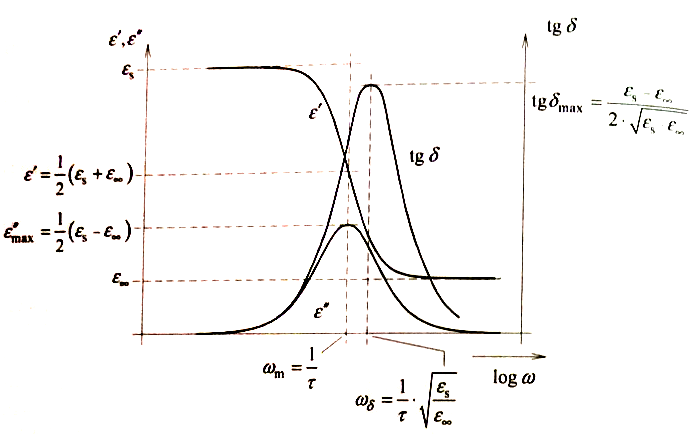 Dispersion region 
= fall of real part of permittivity
Real dielectrics predominantly used under this region
Dielectric absorption
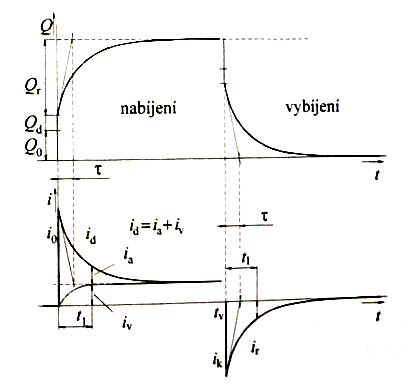 The polarization rate is finite
i0 charging current - deformation polarization effects
ia sorption current - polarization, migration 
iv conductive current 
ik discharging current  = ir resorption current
discharging
charging
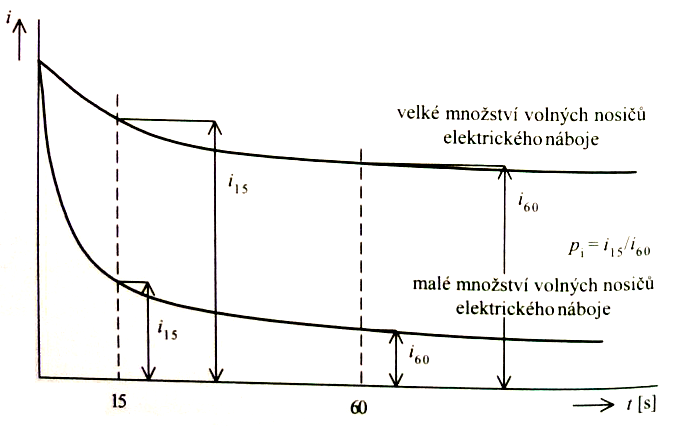 huge amount of charges = wet insulation
low amount of charges = dry insulation
Conductivity of gaseous dielectrics
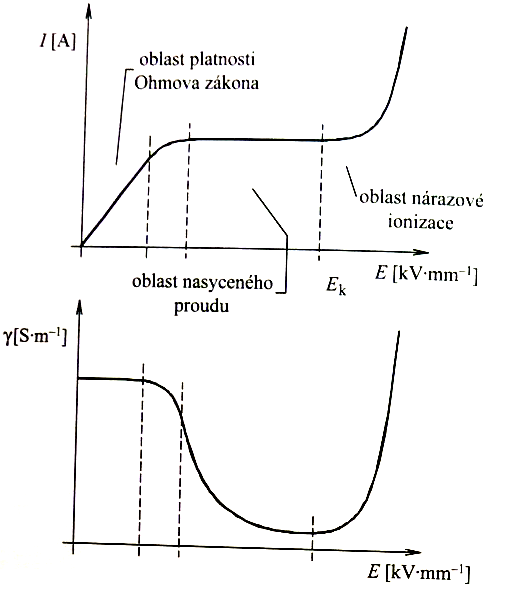 Ohms law region
Ohms law regionlow el. field intensity = low speed of charge, high recombination rate

Saturated current region
lower recombination rate, high rate of neutralization on electrodes
It is constant = independent of el. field

Ionization area
E > 1 kV/mm avalanche effests
shock ionization area
saturated current region
[Speaker Notes: Str 77.]
Conductivity of liquid dielectrics
Extreme purity 10-14 up to 10-15 S/m
Ionization of neutral molecules
molecules dissociation
thermal excitation of electron
electron emission from cathode
Technical purity 10-11 up to 10-12 S/m
ion conductance
electroforetic conductance
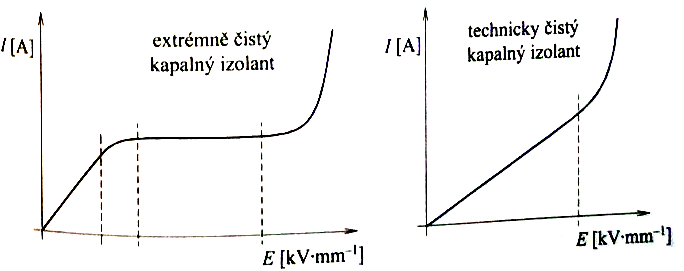 technical purity
insulator
extreme purity
insulator
Conductivity of solid dielectrics
Ion crystals
Two basic mechanisms:
Electron conductivity (present if E > 10-100 kV/mm)
Ion conductivity (present more often)
Frenknel pair crystal defect (Atom form lattice jumps into interstitial position = vacation + interstitial) – needs 1-2 eV to be created
Interstitial moving to neighboring position – needs 0.15 eV
Vacation movement – needs 0.4 eV
Secondary defects (impurities) – usually less bonding energy – increase conductivity
Grain boundaries – ion bonds are weaker = better conductivity -> poly-crystals has higher conductivity than mono-crystals 
Inorganic glasses 
Conductivity behavior like liquids – strongly depends on additives 10-3 up to 10-17 S/m (low for pure silica grass SiO2 and boron glass B2O3)
Organic amorphous materials (polymers)
Usually better than 10-17 S/m 
Non-polar polymers / conductivity mainly due to impurities
Polar polymers / dissociated ions contribute to conductivity
Some fillers increase conductivity
Wettability – increases conductivity
[Speaker Notes: Pg. 87 (Dielektrické systémy  - Mentlík)]
Surface conductivity of solids
Different mechanism than for volumetric conductivity
Dissociation of surface molecules
Surface dirtIt depends on the quality of the surface
Water / wetMoisture is easily absorbed on ionic bondsNon-polar substances are better, but even here, when 100% humidity is reached, water droplets precipitate - but they do not form a continuous water surface
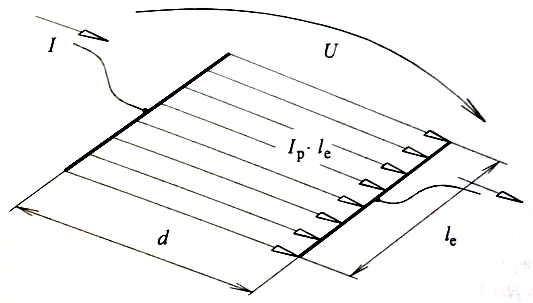 I	current in surface (A)
U	electrode voltage (V)
d	electrode distance (m)
Ie 	length of electrodes (m)
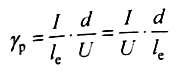 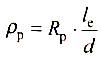 [Speaker Notes: Pg. 92 (Dielektrické systémy - Mentlík)]
Measurement
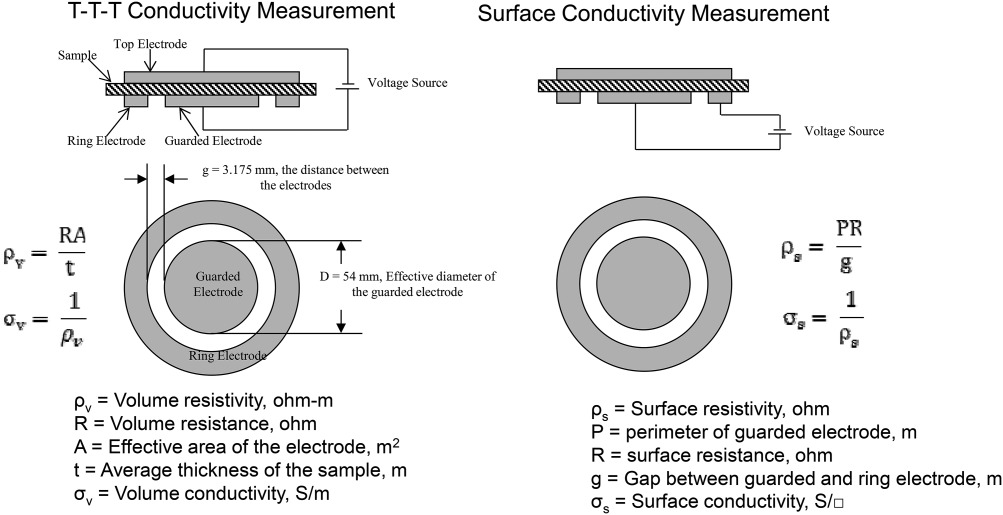 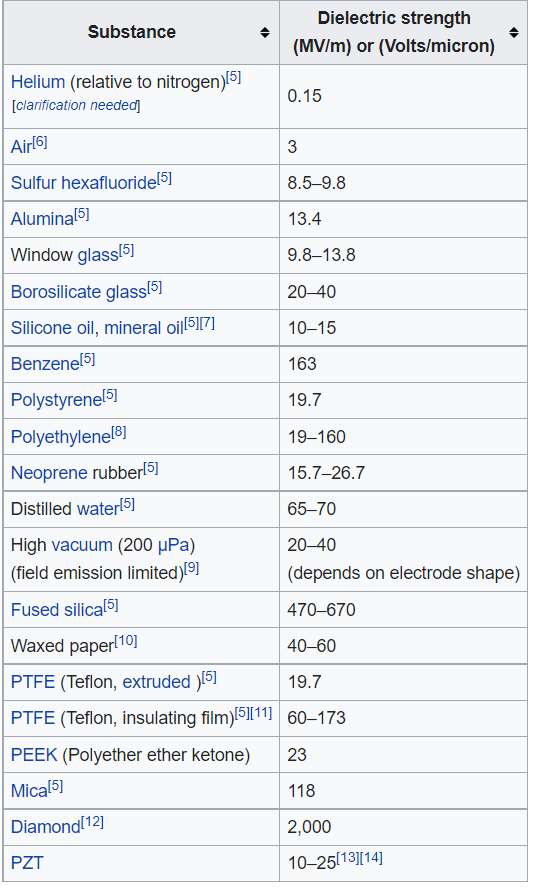 Dielectric strength
A quantity describing the purpose of insulatorsEp = Up / d    (V/m = V / m) Dielectric strength = breakdown voltage / electrodes displacement Well defined only in homogenous fields
DC
AC
Impulse: waves 1,2/50 μs, 8/20 μs
As the intensity (voltage) increases, at a certain point there is a sharp increase in free charge carriers →  uncontrollable current growth →  discharge →  degradation of material→  after the discharge flame out, the properties are significantly deteriorated (depends on the power supply = discharge energy)

Breakdown – in solid matters = permanent deterioration
Flashover – in gases or liquids = temporary deterioration
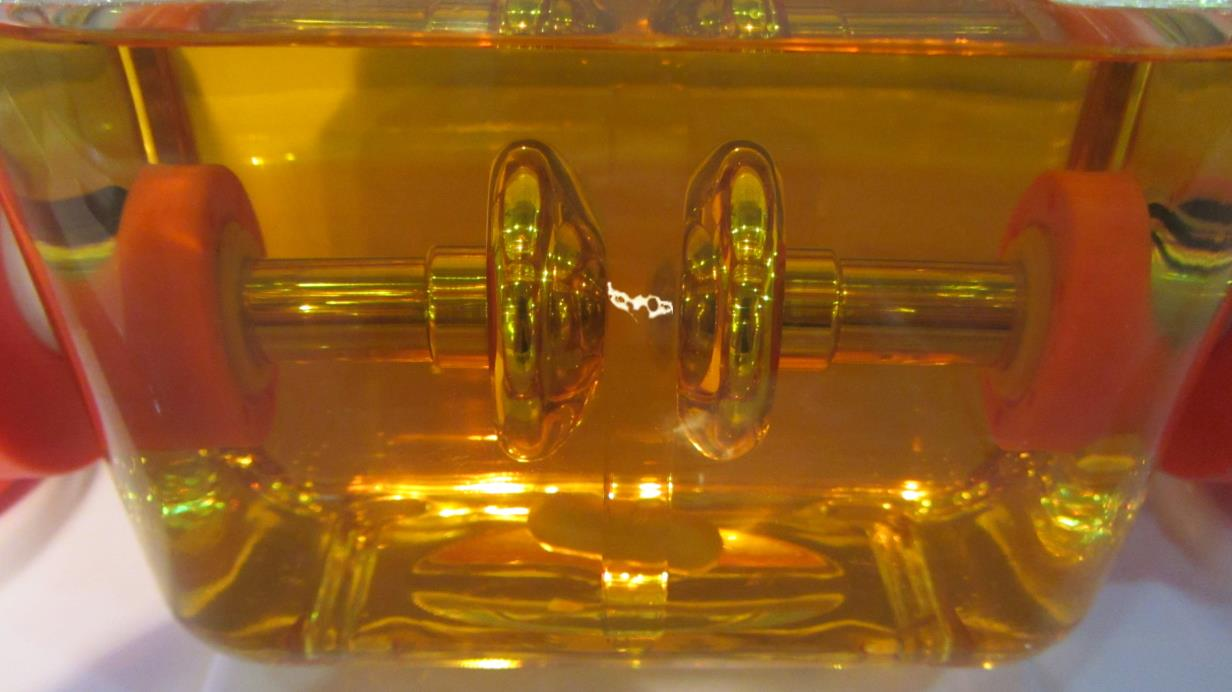 Gasses
D  voltage is not enough to stabilize discharge = any source of ionization needed (thermal emission, external)

E-G stable discharge negative resistance characteristics= high energy and breakdown if energy is not limited by source
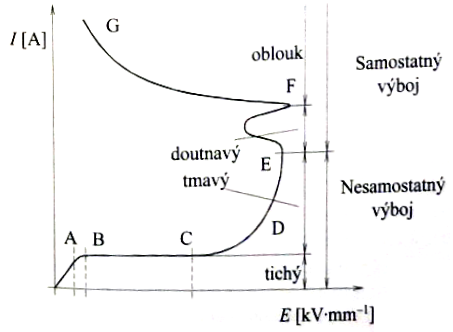 discharge
stable discharge
glow
dark
not self sustainable stable discharge
silent
Gasses - Paschen  law
Breakdown voltage depends on pressure and electrode distance

Low pressure + low distance - accelerated electron has low probability to collide with gas molecule (reach anode without collision) = no excitation

High pressure = short free distance between collisions = not enough energy for excitatiton
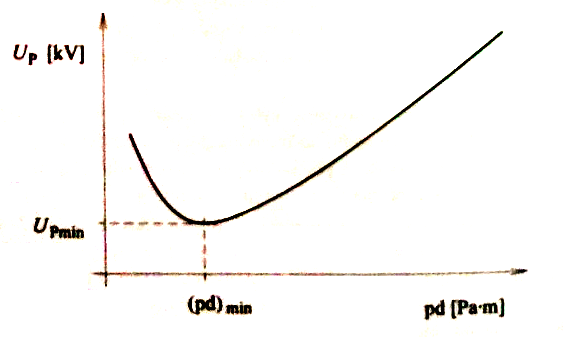 Gasses - Channal dicharge
Electron speed 107 m/s
Ion speed 103 m/s

Ions are almost non movable

When avalanche ionization occurs = cloud of cations = non-homogeneity of field density = forefront of avalanche is higher gradient = electron acceleration is higher

Photoionization produces other avalanches away from sources

Avalanches joints into discharge streamer
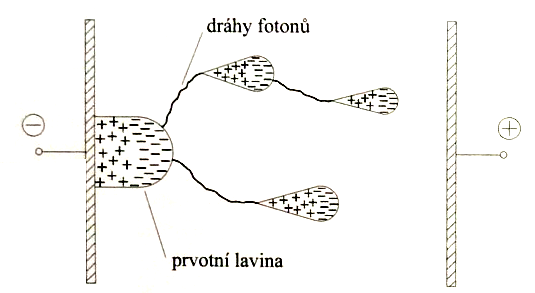 photon paths
primary avalanche
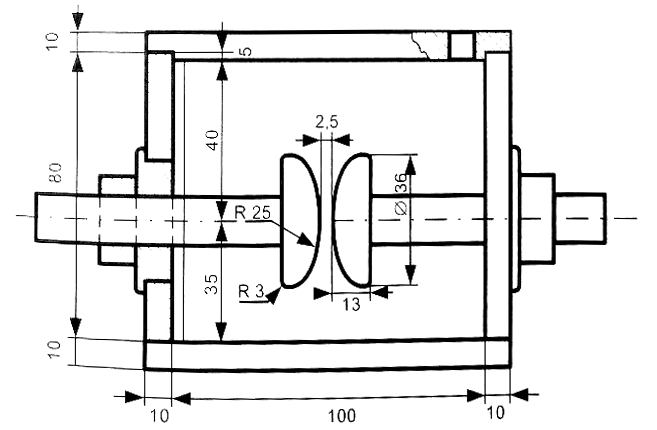 Dielectric strength - liquids
is higher than in gas
strongly depends on impurities, water amount, electrode non uniformities

Several theories of conductance
electron emission from electrodes + impact ionization
gas bubbles creation + discharge inside bubbles

Strong influence of impurities    and temperature

Time dependent
Impulse strength is much higher than 
for steady voltage
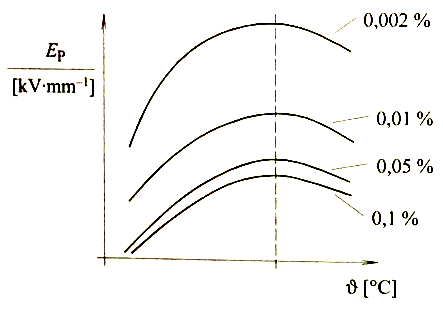 Breakdown voltage of mineral oil (% of absorbed water)
[Speaker Notes: Pg. 92 (Dielektrické systémy - Mentlík)]
Dielectric strength - solids
Breakthrough is irreversible = permanent damage to the material

Only 1 measurement is possible per 1 sample

Mechanisms
pure electric
based on free electron in structure
thermalthermal equilibrium - local overheating - chemical or structural changes - breakdown
electro-chemical 
reversibile
irreversible - structural changes


Partial discharges
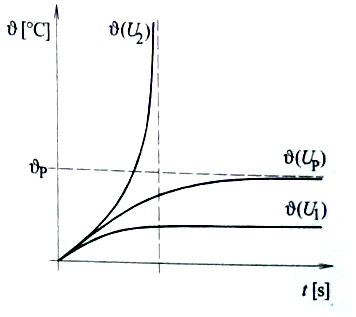 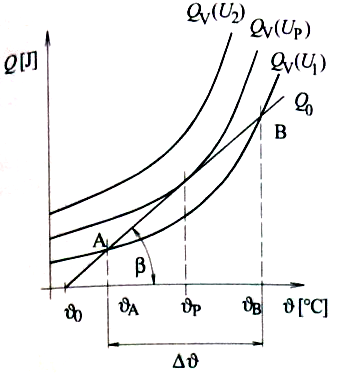 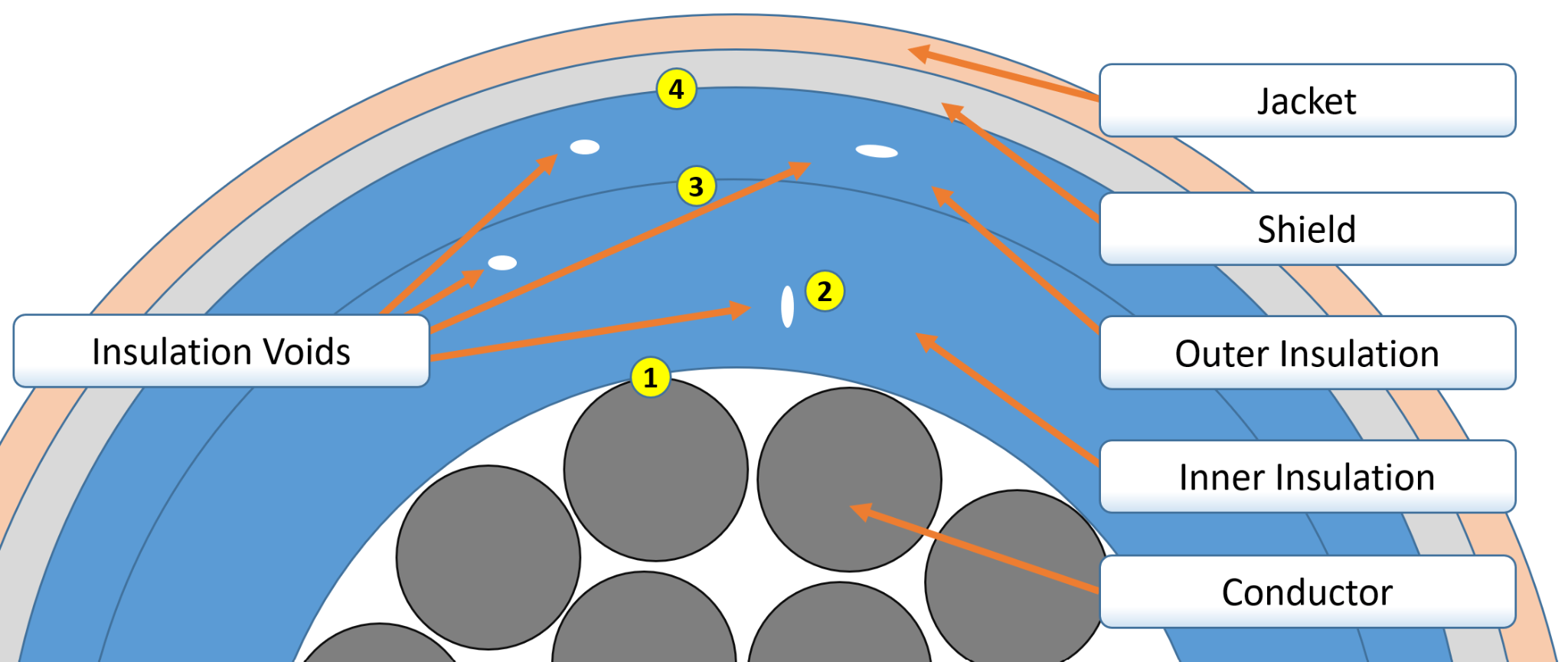 Partial discharges
Occurs in bubbles of voids of insulators
breakdown voltage of air is lower than insulator

Discharge is created inside bubbles = cumulates ions on sides of bubble = compensate el. field = distinguish discharge = if voltage increases phenomena is repeated

Causes of plasma im bubbles 
bombarding of surrounding material by electrons and ions
influence of radiation
chemical reaction of plasma gasses 
thermal
local increase of electric field





https://www.youtube.com/watch?v=k8hkGioVXUE
https://www.youtube.com/watch?v=6lbwI4PsjBs
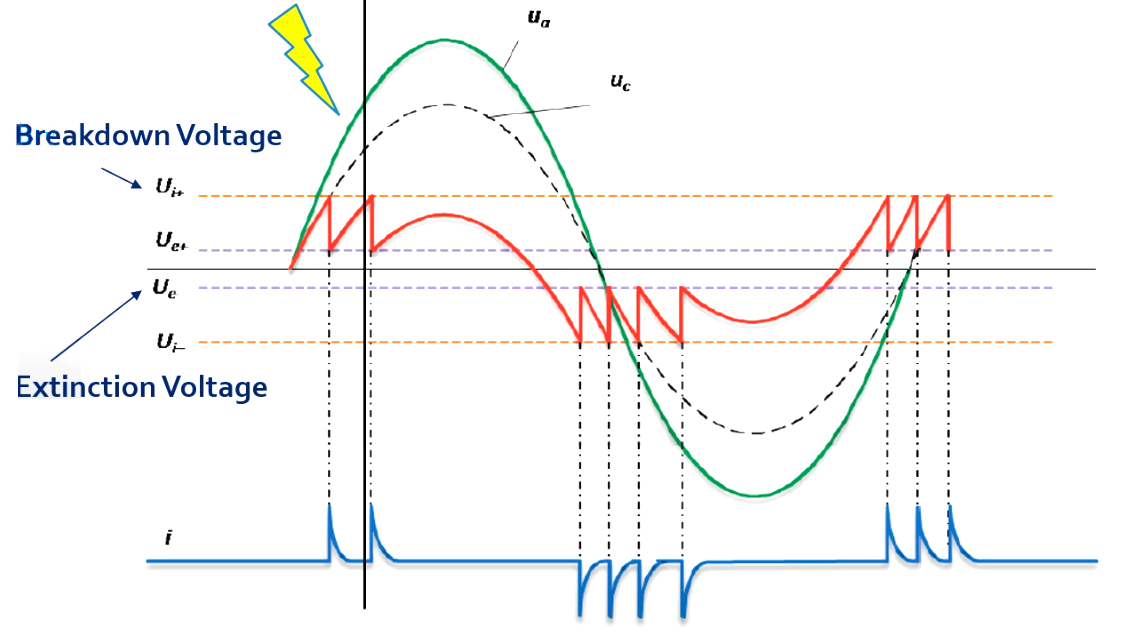 Tram DC motor TE 22 - conductor and insulation breakdown due to wet conditions
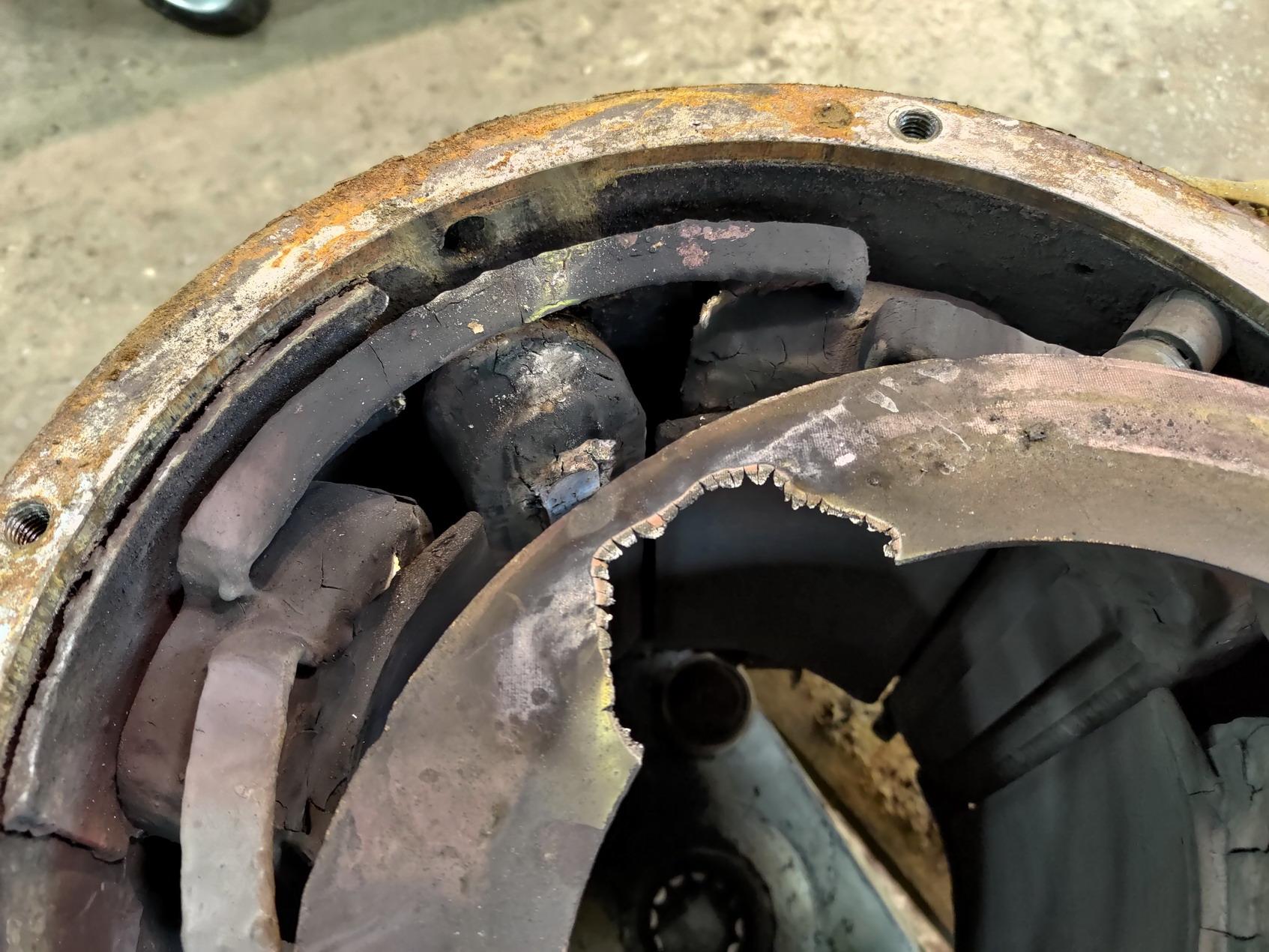 Textile paper + organic resin composite
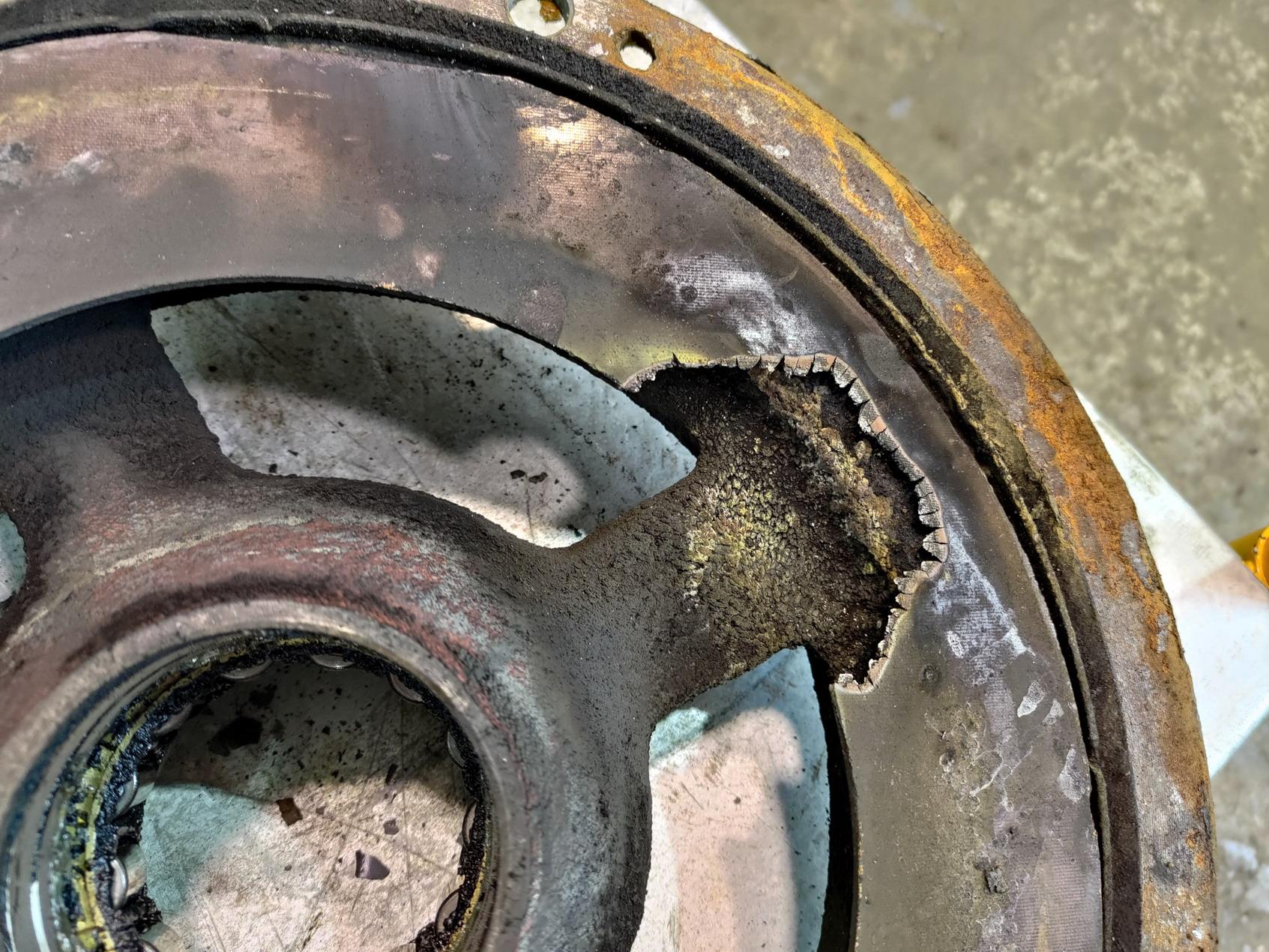 Summary
We know dielectric properties of gases, liquids and solids
We know mechanism of polarization and its speed

We know surface conductivity 
We know dielectric strength / breakdown voltage
we know basis of partial discharges
Literature
MANTRLÍK	 Václav. Dielektrické prvky a systémy, BEN: Praha, 2006, ISBN 80-7300-189-6  
DRÁPELA Jaromír, KURSA Miroslav. Elektrotechnické materiály, učební text. Ostrava: VŠB, 2012, ISBN 978-80-248-2570-0
HAMPL Josef a kol. Materiály pro elektrotechniku, 2. přeprac. vyd. Praha: ČVUT, 1999, ISBN 80-01-01544-0
Thank you for your attention